Unit6 Lesson3
She works in a hospital.
WWW.PPT818.COM
Let's chant!
Teacher, farmer, doctor;
She’s a super teacher;
He’s a super farmer;
She’s a super doctor; 
Teacher, farmer, doctor;
Super, super, super.
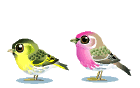 Listen and answer
How many jobs are there mentioned 
in the text?
文中提到了几种工作？
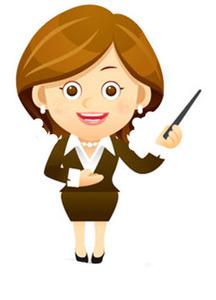 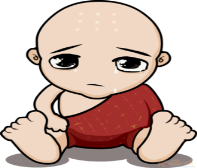 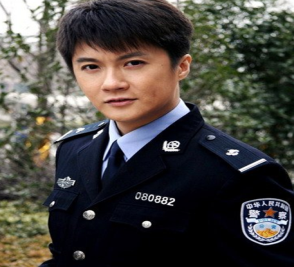 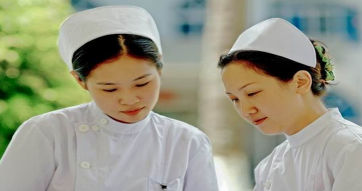 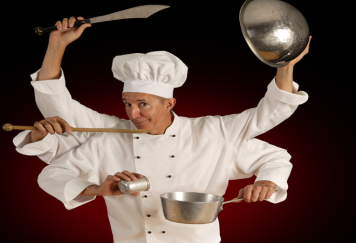 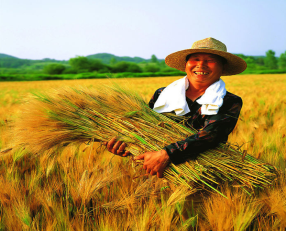 Listen again and answer
1. Where does the nurse work?
2. Where does the gardener work?
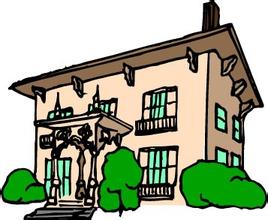 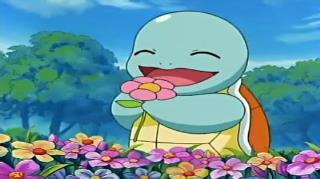 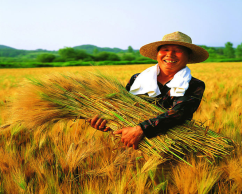 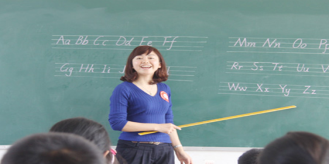 teacher
farmer
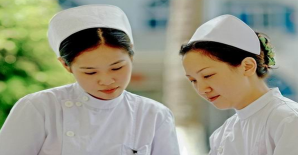 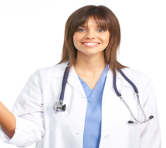 nurse
doctor
Summary:
Please tell me:  
What you’ve learned.
请告诉老师：
这节课你学到了什么，有什么收获。
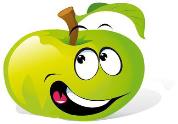 Practise
my
nurse
That’s ____ mother. She is a _______.
     She works ___ a hospital.
2) His father is a ____________（警察）.
3) That’s Li Qiang’s father. He is a _____（厨师）
4) That’s my __________. He is a _________.
    He works ___ a park.
in
policeman
cook
grandpa
gardener
in
Homework
1. Listen to the tape and read after the tape.
2. 选择你喜欢的职业，表演给自己的好友。
Thank you for listening!